Brent K. Berson, BSW, 
Joan Borst, Ph.D., LMSWGrand Valley State University, Grand Rapids, MI
Holistically Aging: An Analysis of Vigor in Older Adulthood
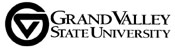 “Aging is not lost youth but a new stage of opportunity and strength.” – Betty Friedan
Heart
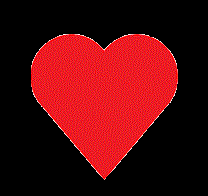 Soul
Physical Health
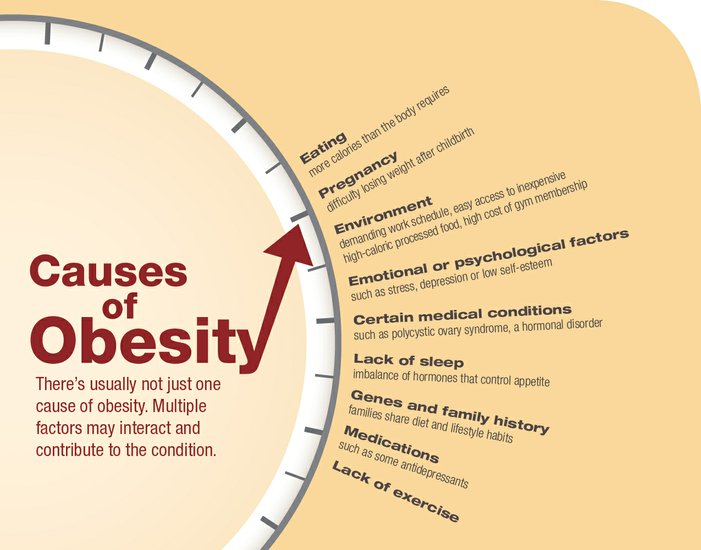 Social Support
Faith
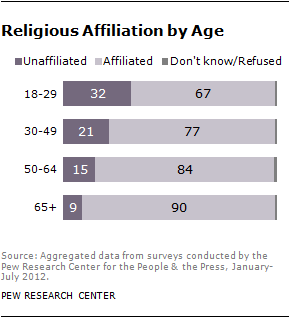 Older adults who report having supports within and outside of their family lived healthier lives than their peers.
Presence or absence of a spouse is not a strong predictor of  life satisfaction in older adulthood.
Research overwhelmingly suggests spirituality offers a coping and support mechanism for older adults.
Having a sense of meaning and purpose in an unseen reality is substantially linked to greater life satisfaction.
Spirituality and religiosity acts as a source of resilience for older adults 
Older adults make up the largest spiritual cohort of any age group
Religiosity continually instills hope and reduces stress
Aerobic exercise shows significant increase in both bone and muscle strength in persons over the age of 55.
 Brisk walking for 75 minutes per day increases life  expectancy by more than 1.5 years.
Walking builds heart muscle.
Physical exercise has been shown to combat stress and develop improved sleep patterns. 
Subsequently,  correlating with a healthy well-rounded life.
References
Nourishment
Resources
Carr, D. (2010). Golden years? poverty among older americans. Retrieved from http://	contexts.org/articles/winter-2010/golden-years-poverty-among-older-	americans/
Faigin, C. A., & Pargament, K. I. (2011). Strengthened by the spirit: Religion, spirituality, and 	resilience through adulthood and aging. In Resilience in Aging (pp. 163-180). 	Springer New York.
Fried, L. P., Kronmal, R. A., Newman, A. B., Bild, D. E., Mittelmark, M. B., Polak, J. F., & 	Gardin, J. M. (1998). Risk factors for 5-year mortality in older adults. JAMA: 	the journal of the American Medical Association, 279(8), 585-592.
Lawler-Row, K. A., & Elliott, J. (2009). The role of religious activity and spirituality in the 	health and well-being of older adults. Journal of Health Psychology, 14(1), 	43-52.
Manley, H., & Miller , M. (2013, October 10). America’s battle against obesity. Retrieved from 	http://baystatebanner.com/news/2013/oct/10/americas-battle-against-	obesity/?page=2
“Nones” on the rise. (2012, October 09). Retrieved from http://www.pewforum.org/	2012/10/09/nones-on-the-rise
Reid, K. J., Baron, K. G., Lu, B., Naylor, E., Wolfe, L., & Zee, P. C. (2010). Aerobic exercise 	improves self-reported sleep and quality of life in older adults with insomnia. 	Sleep medicine, 11(9), 934-940.
Wacker, R. R., & Roberto, K. A. (2013). Community resources for older adults: Programs and 	services in an era of change. SAGE Publications, Incorporated.
Wessell, R., & Edwards, C. (2012). Principles of longevity and aging: Interventions to enhance 	older adulthood. Journal of Educational and Developmental Psychology, 2(1), 108-121. 	Retrieved from http://search.proquest.com.ezproxy.gvsu.edu/docview/	1045485296?accountid=39473 
White, A. M., Philogene, G. S., Fine, L., & Sinha, S. (2009). Social support and self-reported 	health status of older adults in the United States. American Journal of Public 	Health, 99(10), 1872-1878.
Both quality and quantity of food is linked to healthy longevity in individuals.
Diet, along with exercise, is recognized as one of the largest contributor s to decreasing health defects in older adults.
However, individuals over the age of 55 make up the largest percentage of obesity in North America.
In late adulthood those who live in a household where the income exceeds $50,000 have a significantly lower chance of mortality than those with lower incomes. 
Educational and advocacy programs such as The Older Americans Act, continually assist older adults.
Extreme stress is the largest risk factor for older adults in poverty.
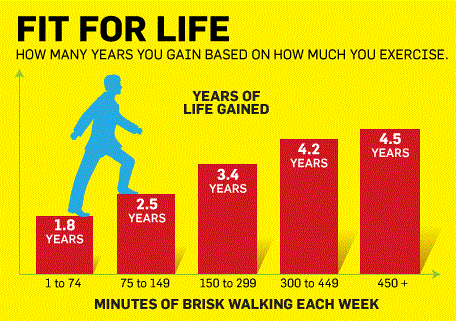 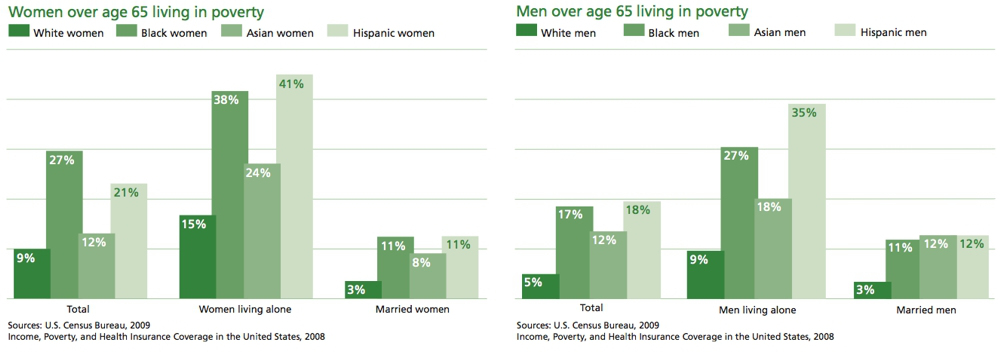